Implementation of ORCiD:
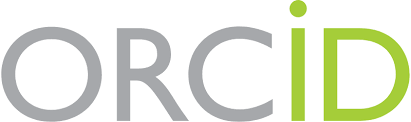 Why, How, and Potential Pitfalls
a guided discussion!
[Speaker Notes: Ashley to introduce presenters and ask participants to mute microphones.
Participants can chime in using the chat box or raising their hand to be called on to talk, unmute their phones and contribute]
Meet the Discussion Leaders
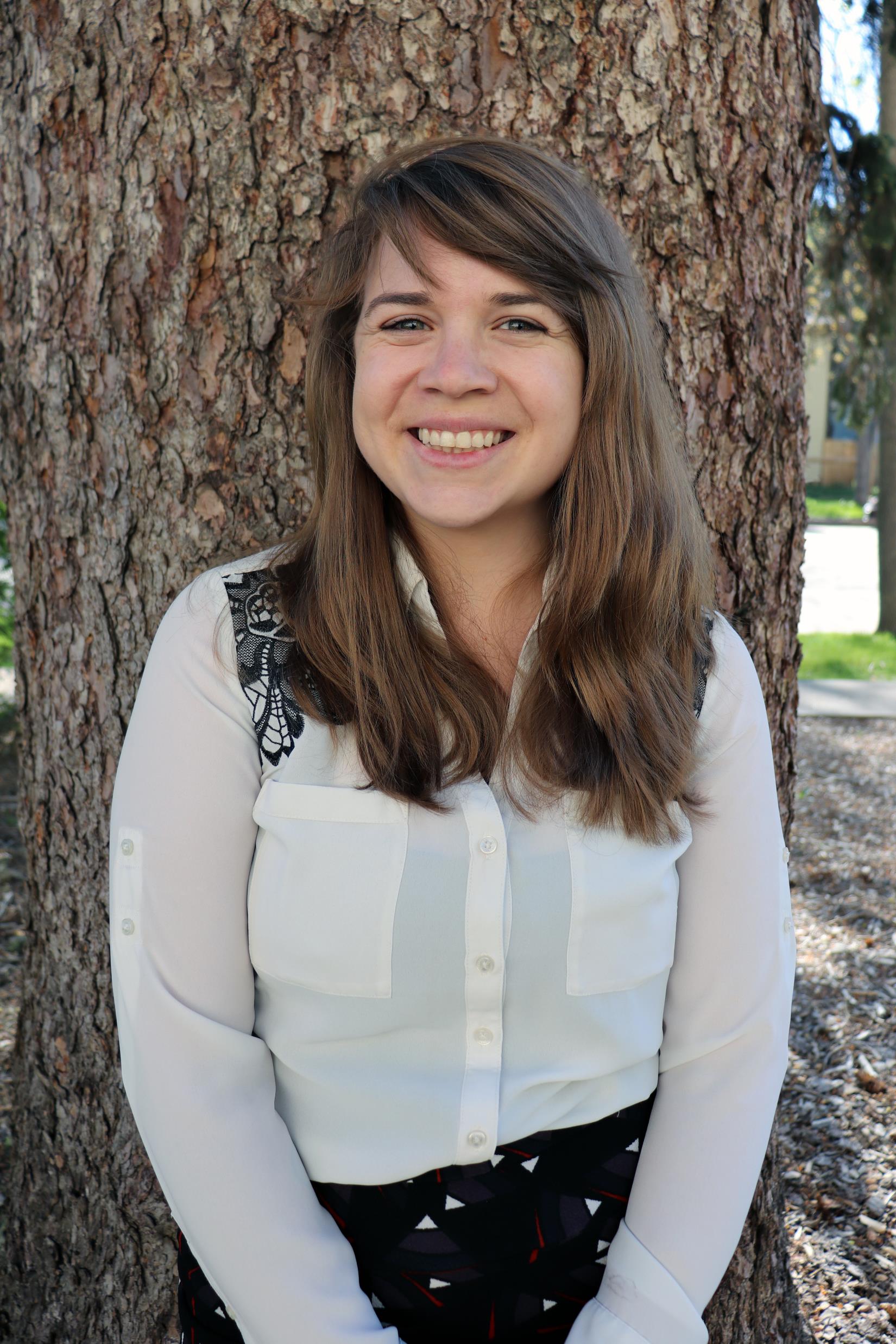 Beth Kingsley Grants Contract Manager
Denver Health
Liz Grinstead Senior Research Administrator
Colorado State University
What is ORCiD?
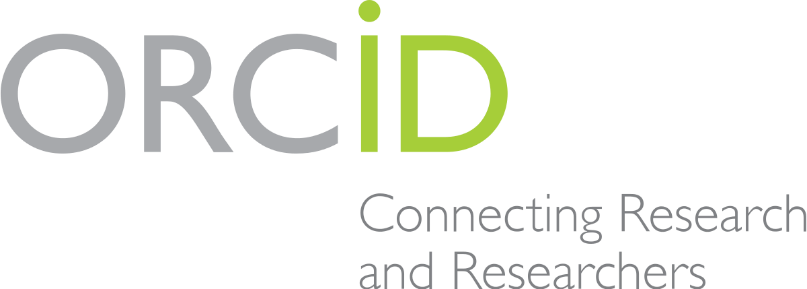 Open Researcher and Contributor IDentifier (ORCiD) 

Provides a persistent digital identifier (an ORCiD iD) that distinguishes someone from other researchers and a record that supports automatic links among all their professional activities.

ORCiD is designed to be a career-long identifier.
[Speaker Notes: Provide an example:

Dave Doty at CSU; David Doty at UNL]
Why ORCiD?
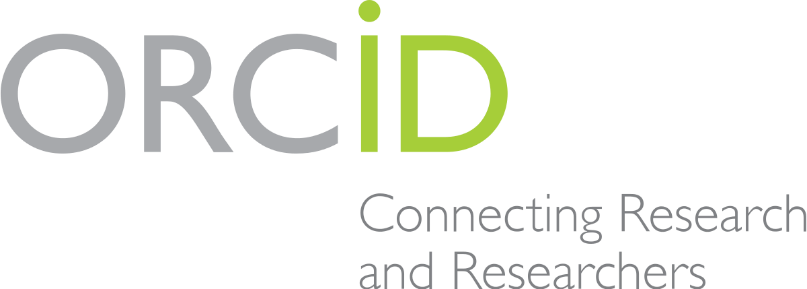 Author benefits

Sponsor requirement
[Speaker Notes: Elaborate on bullets]
About ORCiD
Registration is free! 

Researchers can link their ORCiD iD with eRA Commons and SciENcv, along with many other third-party systems

Encourage ALL your researchers, from Graduate Students to Senior Scientists, to register if they haven't already.
How Do I Register an Investigator?
https://orcid.org/register

Note: Per ORCiD's terms and conditions, you may only register for an ORCiD iD for yourself.
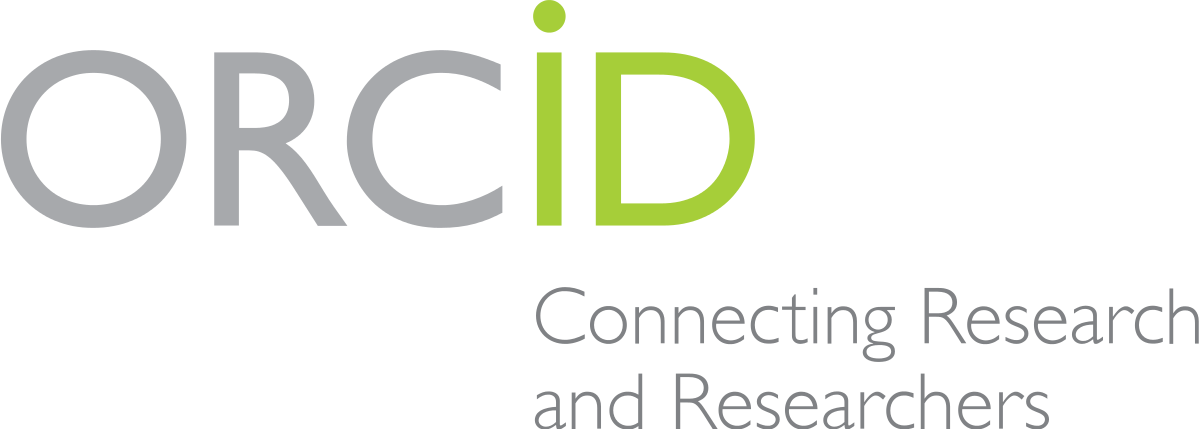 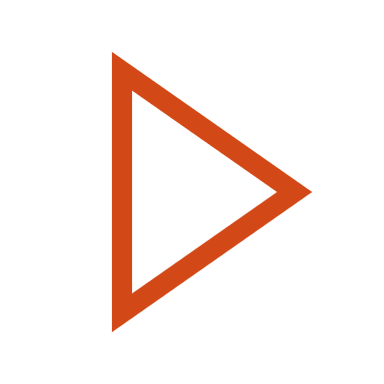 Let’s Discuss!
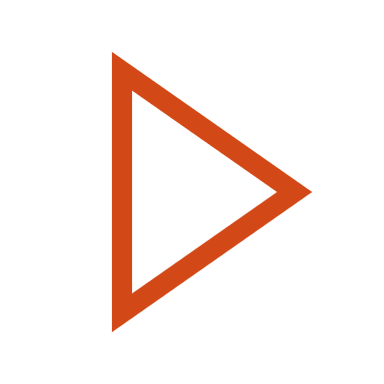 [Speaker Notes: List some questions here to start discussion.

How many of you have assisted an investigator in obtaining an ORCiD?
Can anyone talk about the amount of time it took to complete the ORDid or ease/difficulty in doing so?
What issues or challenges did you encounter?
What help is your institution providing investigators with the ORCiD?]
I want more information! Where can I go?
https://www.colorado.edu/ocg/sites/default/files/attached-files/orcid_step-by-step_instructions.pdf
University of Colorado Boulder’s Step by Step Guide
THANK YOU KRISTI WINSECK!!!!
https://nexus.od.nih.gov/all/2020/01/06/important-reminders-for-fellowship-and-career-development-applicants/
Information from NIH for Fellowship and Career Development Applications
https://nexus.od.nih.gov/all/2019/08/05/linking-orcid-identifiers-to-era-profiles-to-streamline-application-processes-and-to-enhance-tracking-of-career-outcomes/
Open Mike Blog Post from 8/5/2019 (NIH)
https://grants.nih.gov/grants/guide/notice-files/NOT-OD-19-109.html
NIH Notice NOT-OD-19-109 ORCiD requirement
Questions about this Discussion?
Contact the Leaders:

Liz Grinstead at Liz.Grinstead@colostate.edu
Beth Kingsley at Elizabeth.Kingsley@dhha.org
Have a topic you want to see presented or discussed? 
Contact the Region VII PEDC with your ideas: 
OSP_info@mail.colostate.edu
We Appreciate Your Feedback!
http://colostate.az1.qualtrics.com/jfe/form/SV_cCjPwoCz2YRyM5L

Click this link to access the survey!
SAVE THE DATE

Next up on the Region VII PEDC Sessions:

Guided discussion on Teleworking: Policies, Operational Needs & Best Practice
March 26th, 12:00 – 1:00 MST

Look for the dial in information email coming soon!